7-я Международная научно-практическая конференция «Научное издание международного уровня - 2018: редакционная политика, открытый доступ, научные коммуникации»
Обеспечение аутентичности научных публикаций с помощью блокчейн
Тарханов И.А.
Государственный академический университет гуманитарных наук
7-я Международная научно-практическая конференция «Научное издание международного уровня - 2018: редакционная политика, открытый доступ, научные коммуникации»
Проблема сохранения НЕИЗМЕННОСТИ (АУТЕНТИЧНОСТИ) НАУЧНОЙ ПУБЛИКАЦИИ в Интернет
Возможность динамического изменения              веб контента
Доверие сайту научного журнала
против
НЕОБХОДИМО СОХРАНИТЬ ДИНАМИЗМ ЭЛЕКТРОННЫХ ЖУРНАЛОВ, НЕ ПОДРЫВАЯ ДОВЕРИЯ К НИМ
7-я Международная научно-практическая конференция «Научное издание международного уровня - 2018: редакционная политика, открытый доступ, научные коммуникации»
Угрозы сохранения аутентичности публикаций электронного журнала
Внешние злоумышленники перенаправляют трафик на другой сайт или взламывают текущий сайт, меняя его содержимое. 
Непосредственно издатели журналов, которые делаю это в погоне за увеличением наукометрических показателей:
Появление новых статей в уже опубликованных выпусках
Изменения количества авторов и их аффилиаций в уже опубликованных статьях
Изменение списков цитирования
К СОЖАЛЕНИЮ, 2-ОЙ СЛУЧАЙ БОЛЕЕ РАСПРОСТРАНЕННЫЙ
7-я Международная научно-практическая конференция «Научное издание международного уровня - 2018: редакционная политика, открытый доступ, научные коммуникации»
Основные аспекты сохранения неизменности научной публикации
Научная периодика фиксирует авторство и первенство новых идей исследователей
Обоснованность текста научной публикации основана на цитировании достоверных источников
Подтверждение оригинальности, которое гарантируется представленными в статье измерениями и дополнительными материалами, обзорами существующих методов и сравнения с ними
ДЛЯ АВТОРИТЕТНЫХ НАУЧНЫХ ИЗДАНИЙ ВАЖНО ГАРАНТИРОВАТЬ АУТЕНТИЧНОСТЬ ПУБЛИКУЕМЫХ МАТЕРИАЛОВ
Комплексная ТЕХНОЛОГИЯ ОБЕСПЕЧЕНИЯ АУТЕНТИЧНОСТИ публикации в Интернет
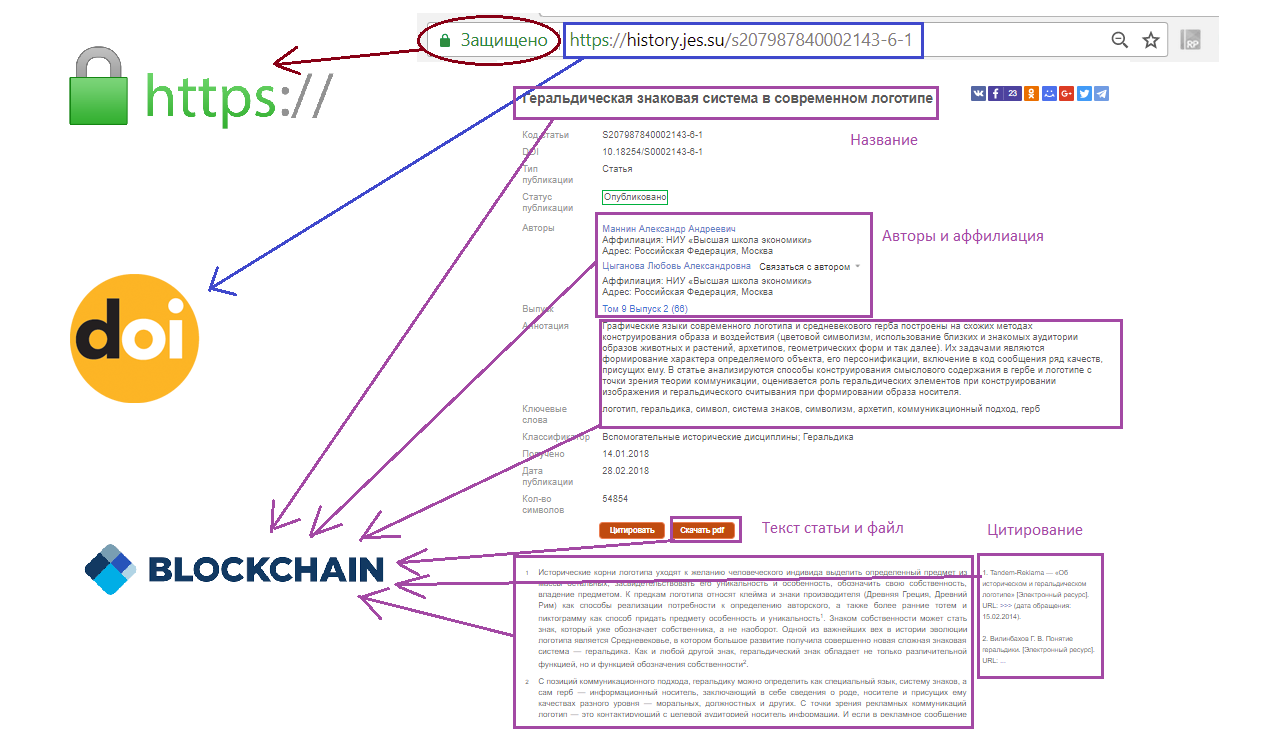 7-я Международная научно-практическая конференция «Научное издание международного уровня - 2018: редакционная политика, открытый доступ, научные коммуникации»
Особенности интеграции с блокчейн
Хеширование названия, аннотации, списка авторов и текста статьи с использованием алгоритма SHA-256
Используется публичная блокчейн сеть Ethereuem
Запись и чтение в сеть контролируется смарт-контрактом формата ERC20
Взаимодействие с Ethereum происходит асинхронно
В ОТЛИЧИЕ ОТ ЭЛЕКТРОННОЙ ПОДПИСИ НЕ ТРЕБУЕТСЯ ДОПОЛНИТЕЛЬНОГО ПО И ЗАТРАТ ОТ КОНЕЧНЫХ ПОЛЬЗОВАТЕЛЕЙ
7-я Международная научно-практическая конференция «Научное издание международного уровня - 2018: редакционная политика, открытый доступ, научные коммуникации»
Проверка аутентичности публикации на платформе JES
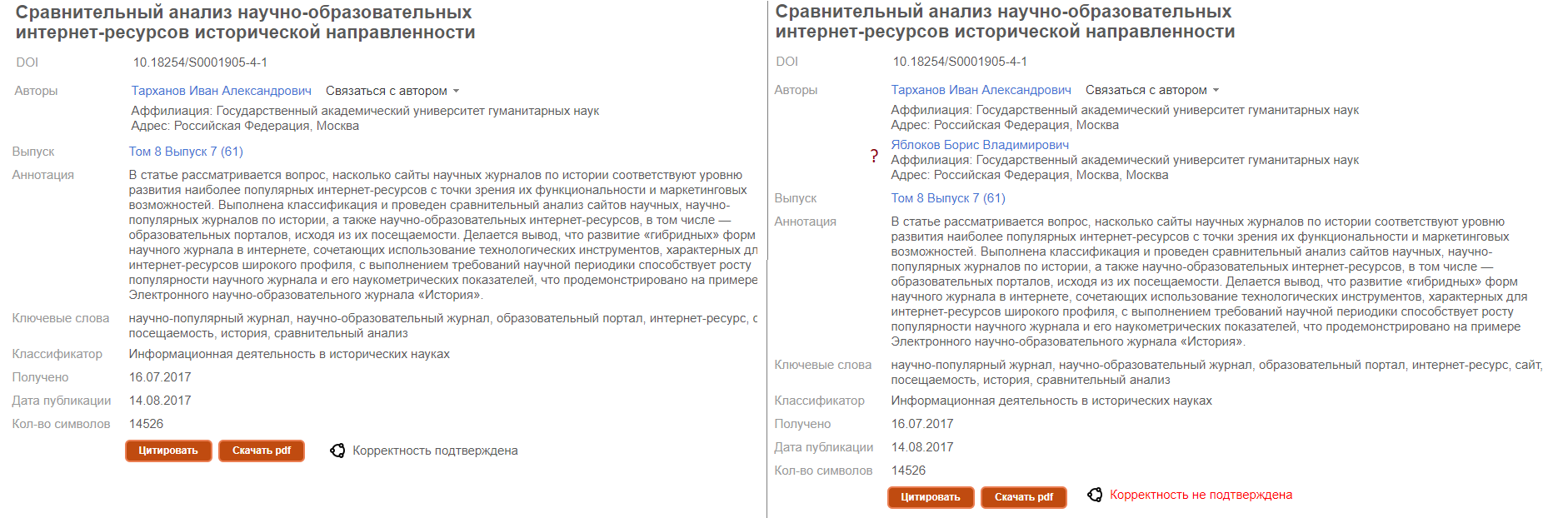 7-я Международная научно-практическая конференция «Научное издание международного уровня - 2018: редакционная политика, открытый доступ, научные коммуникации»
Дополнительные меры обеспечения целостности и аутентичности публикации
Ведение детального журнала событий подготовки статьи к публикации.
90% ошибок связаны с правкой основного текста. Следовательно, можно запретить редактирование выходных данных после публикации.
Чем больше наукометических баз данных индексирует журнал, тем больше шансов выявить нарушение аутентичности публикаций.
НЕОБХОДИМО ОБЕСПЕЧИТЬ ПОЛНОСТЬЮ КОНТРОЛИРУЕМЫЙ И ПРОЗРАЧНЫЙ ПРОЦЕСС ИЗМЕНЕНИЯ ОПУБЛИКОВАННЫХ СТАТЕЙ
7-я Международная научно-практическая конференция «Научное издание международного уровня - 2018: редакционная политика, открытый доступ, научные коммуникации»
Управление версиями в журналах JES
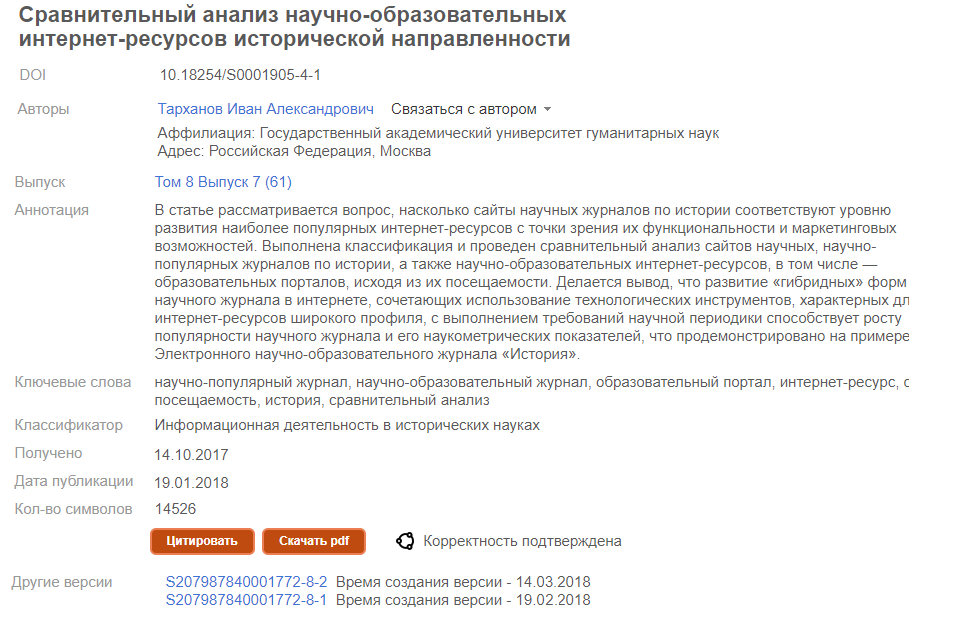 Журналы платформы JES
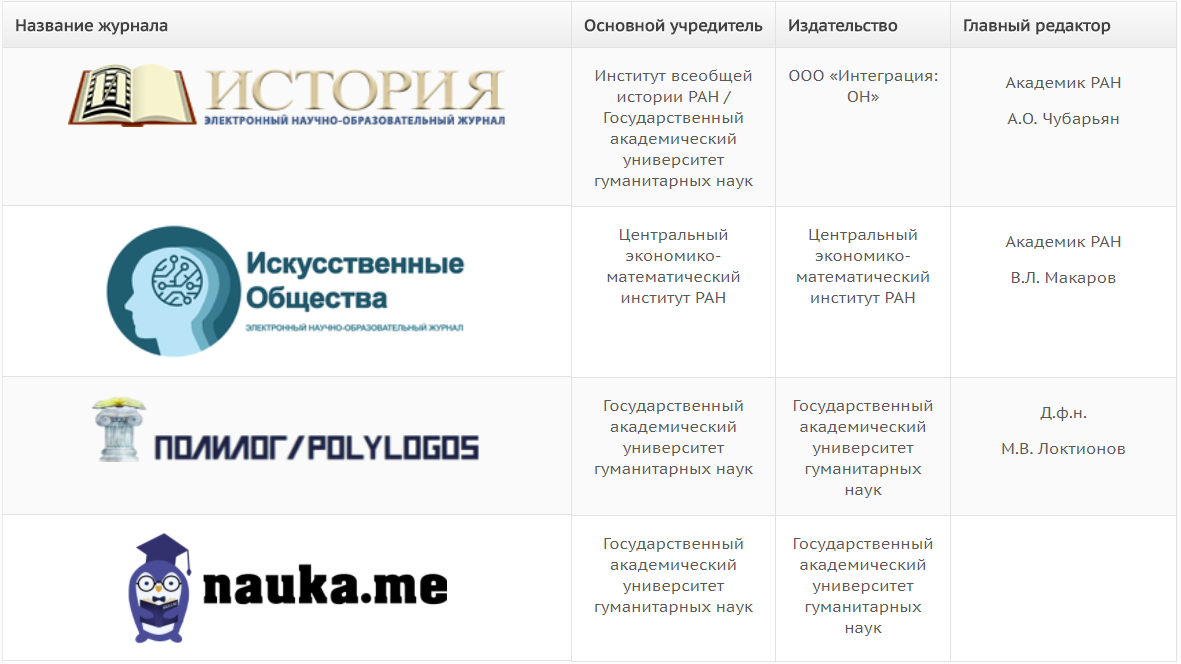 7-я Международная научно-практическая конференция «Научное издание международного уровня - 2018: редакционная политика, открытый доступ, научные коммуникации»
Выводы
Основным средством сохранения аутентичности научного журнала являются организационные меры.
Обеспечение аутентичности и целостности научных публикаций возможно только с помощью комплексного применения технологий (HTTPS + DOI + блокчейн).
Нужно создавать экосистему для сохранения аутентичности. Например, независимый сервис проверки данных о опубликованных в интернет статьях.
7-я Международная научно-практическая конференция «Научное издание международного уровня - 2018: редакционная политика, открытый доступ, научные коммуникации»
Перспективы использования технологии блокчейн в науке
Обсуждаются в рамках международной инициативы https://www.blockchainforscience.com - Blockchainified Science
Новые формы воспроизведения экспериментов
Новые формы совместной работы исследователей
Проблемы авторского права
Новая экономическая модель существования научной периодики
Спасибо за внимание!!!
Email – itarkhanov@gaugn.ru

Первый пример внедрения блокчейн в РФ в научном журнале 
https://history.jes.su

Платформа JES  - https://jes.su